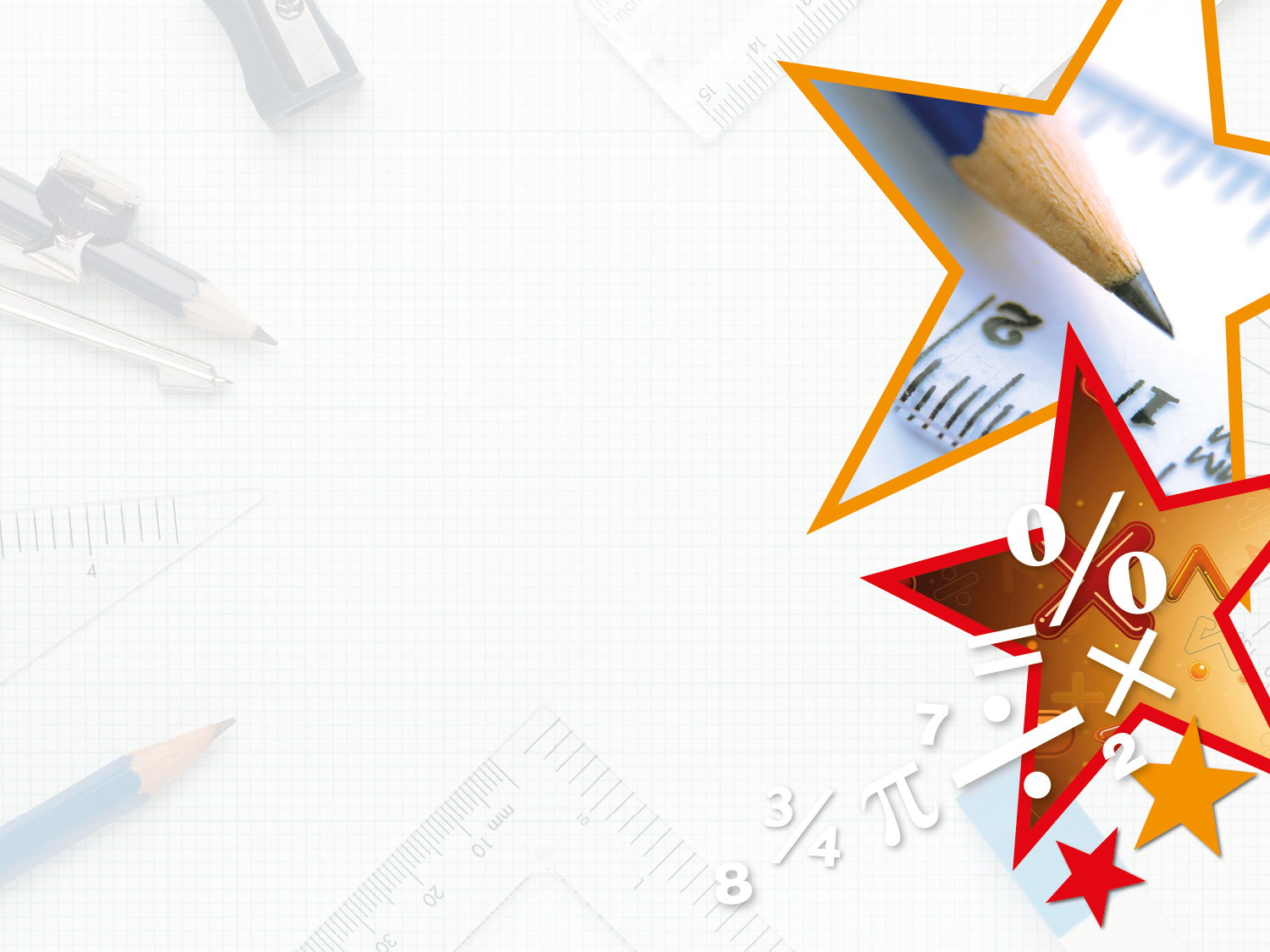 Year 5 –  Multiply 3-Digits by 2-Digits



National Curriculum Objectives:

Mathematics Year 5: (5C6a) Multiply and divide numbers mentally drawing upon known facts
Mathematics Year 5: (5C7a) Multiply numbers up to 4 digits by a one- or two-digit number using a formal written method, including long multiplication for two-digit numbers
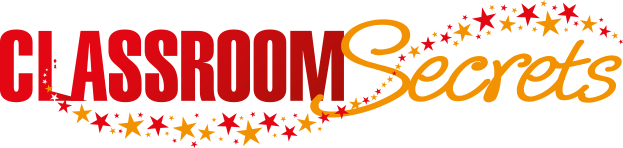 © Classroom Secrets Limited 2018
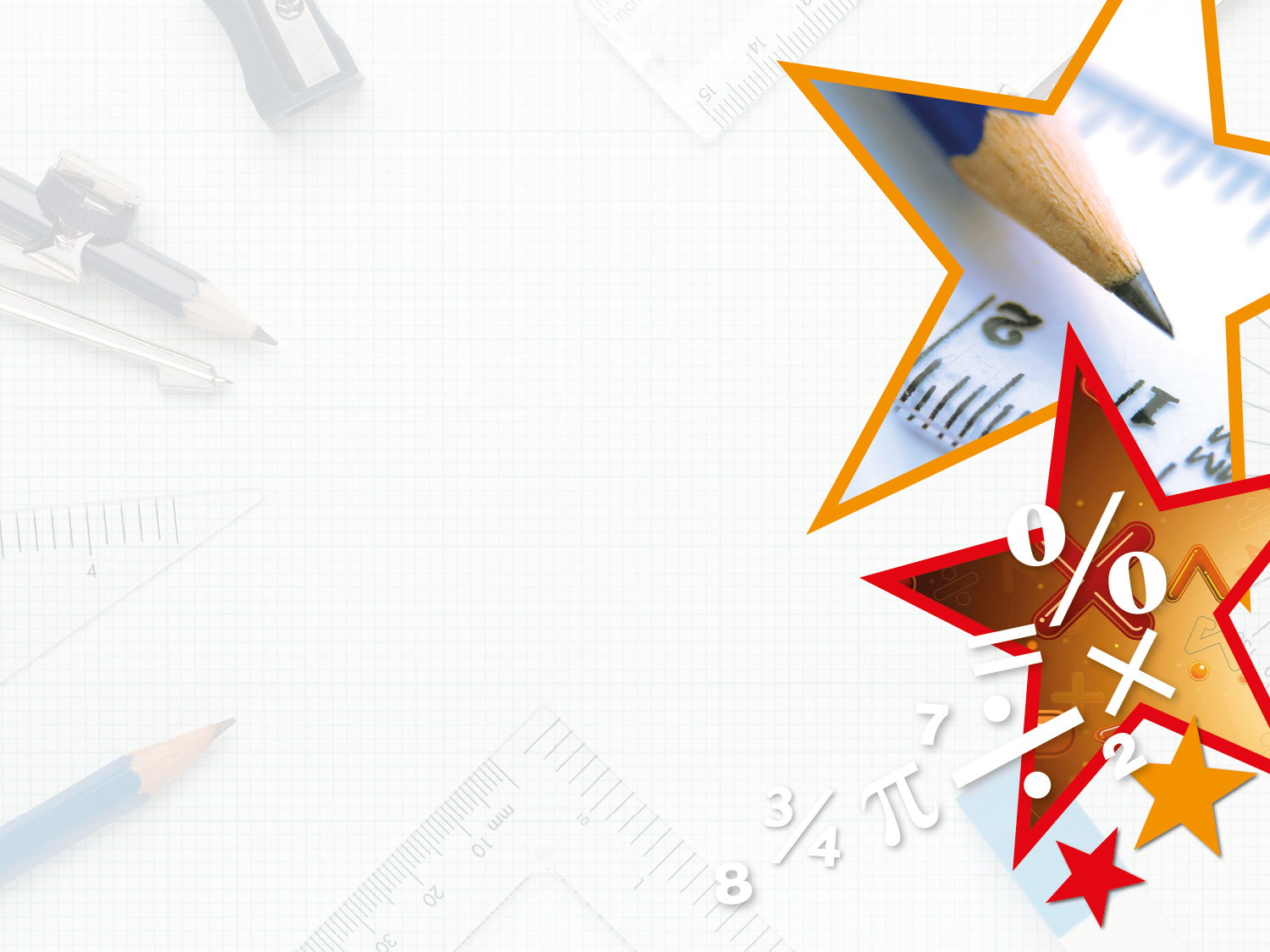 Year 5 – Multiplication and Division



 Multiply 3 Digits by 
2 Digits
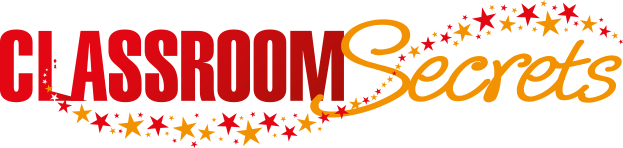 © Classroom Secrets Limited 2018
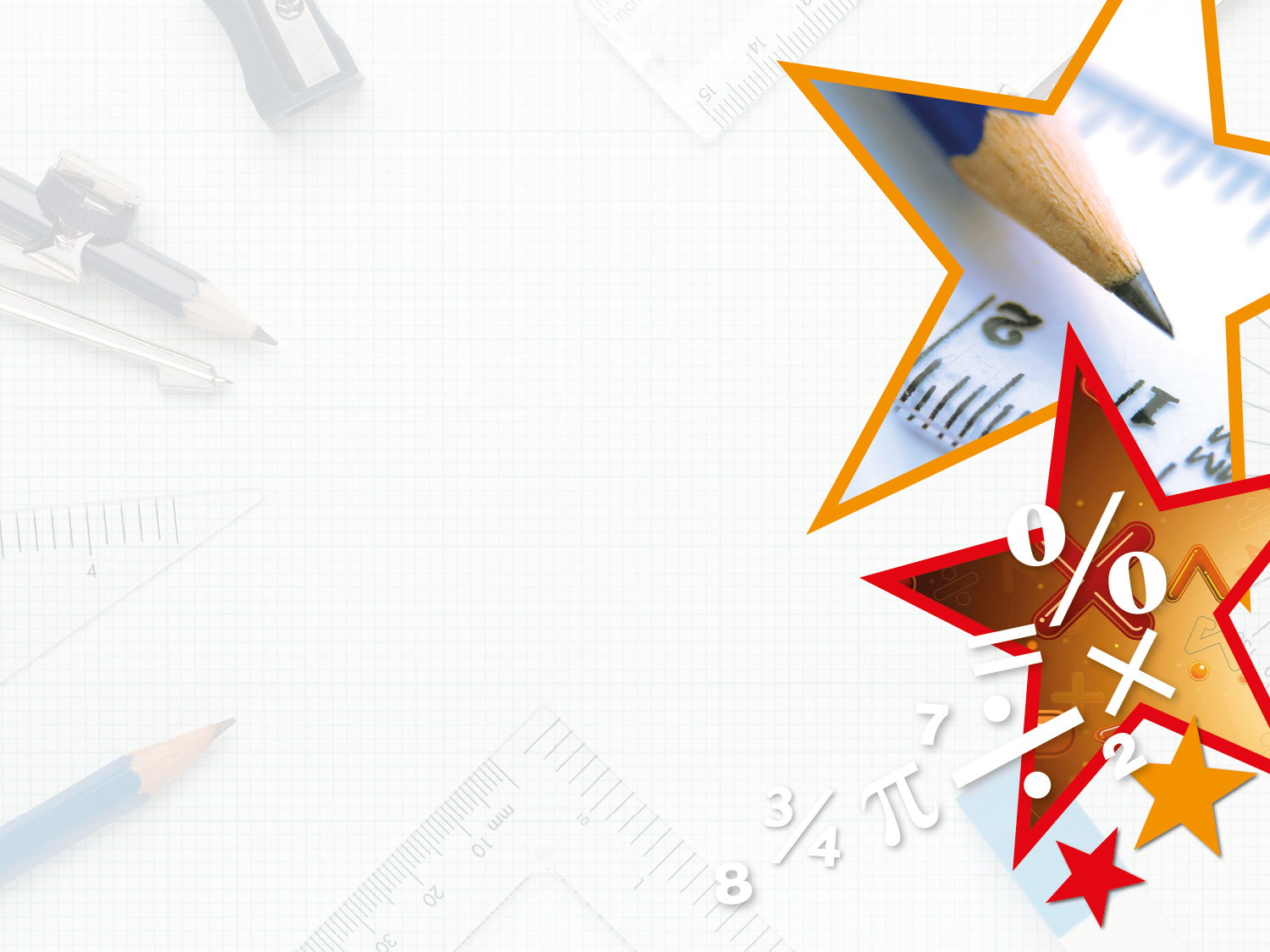 Introduction

Write a story for the following multiplication:

142 x 12









Then solve the calculation.
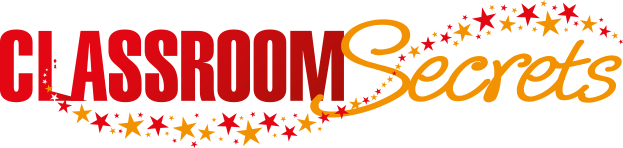 © Classroom Secrets Limited 2018
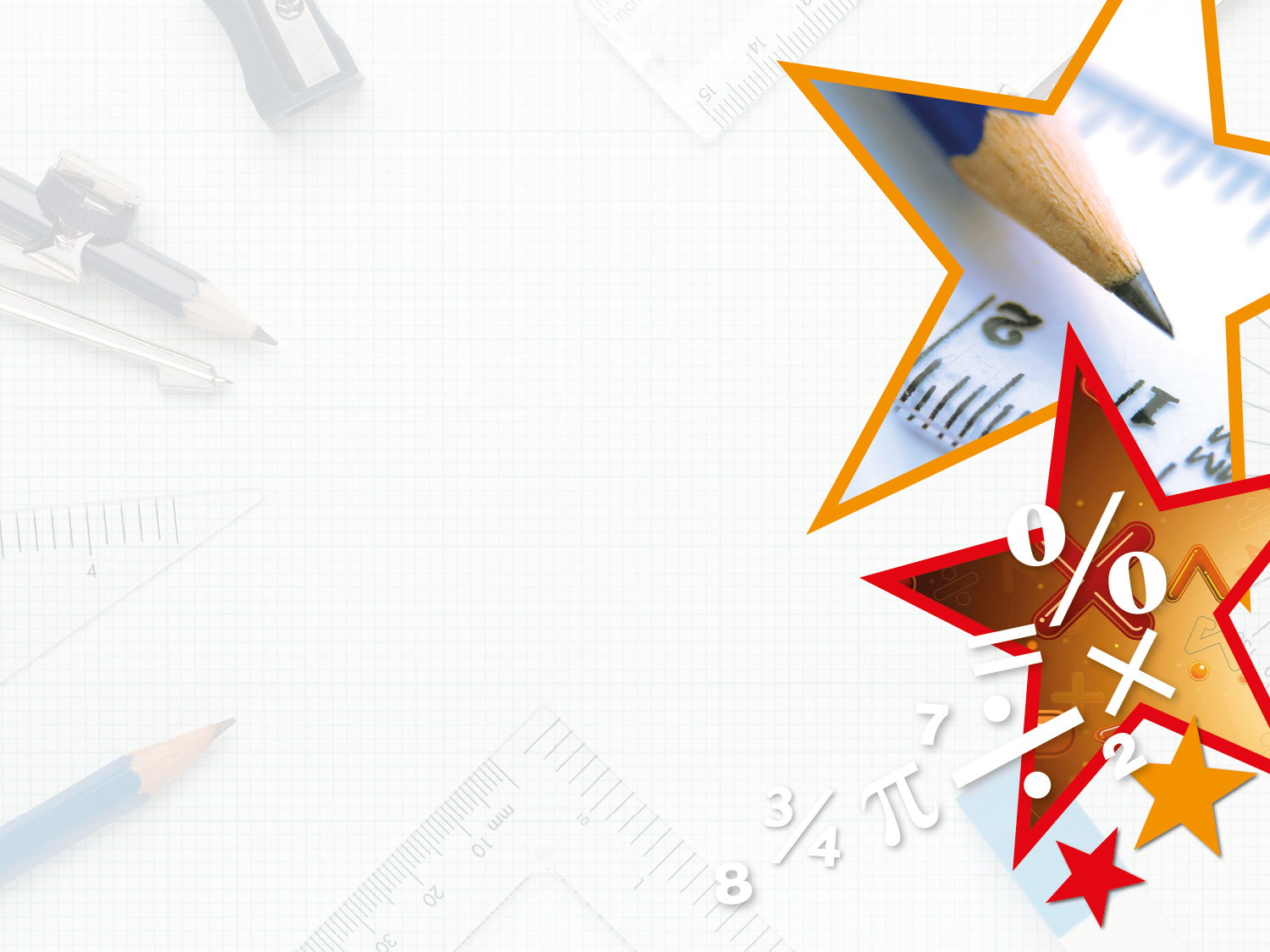 Introduction

Write a story for the following multiplication:

142 x 12 = 1,704

For example:

Bill the baker has received an order for 142 dozen muffins. There are 12 muffins in a dozen. How many muffins does he have to bake?

Tanya is organising the art cupboard. 142 paint brushes will fit in a box. She fills 12 boxes. How many paint brushes does she have?
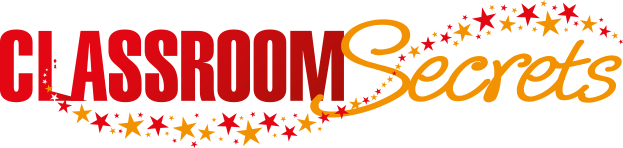 © Classroom Secrets Limited 2018
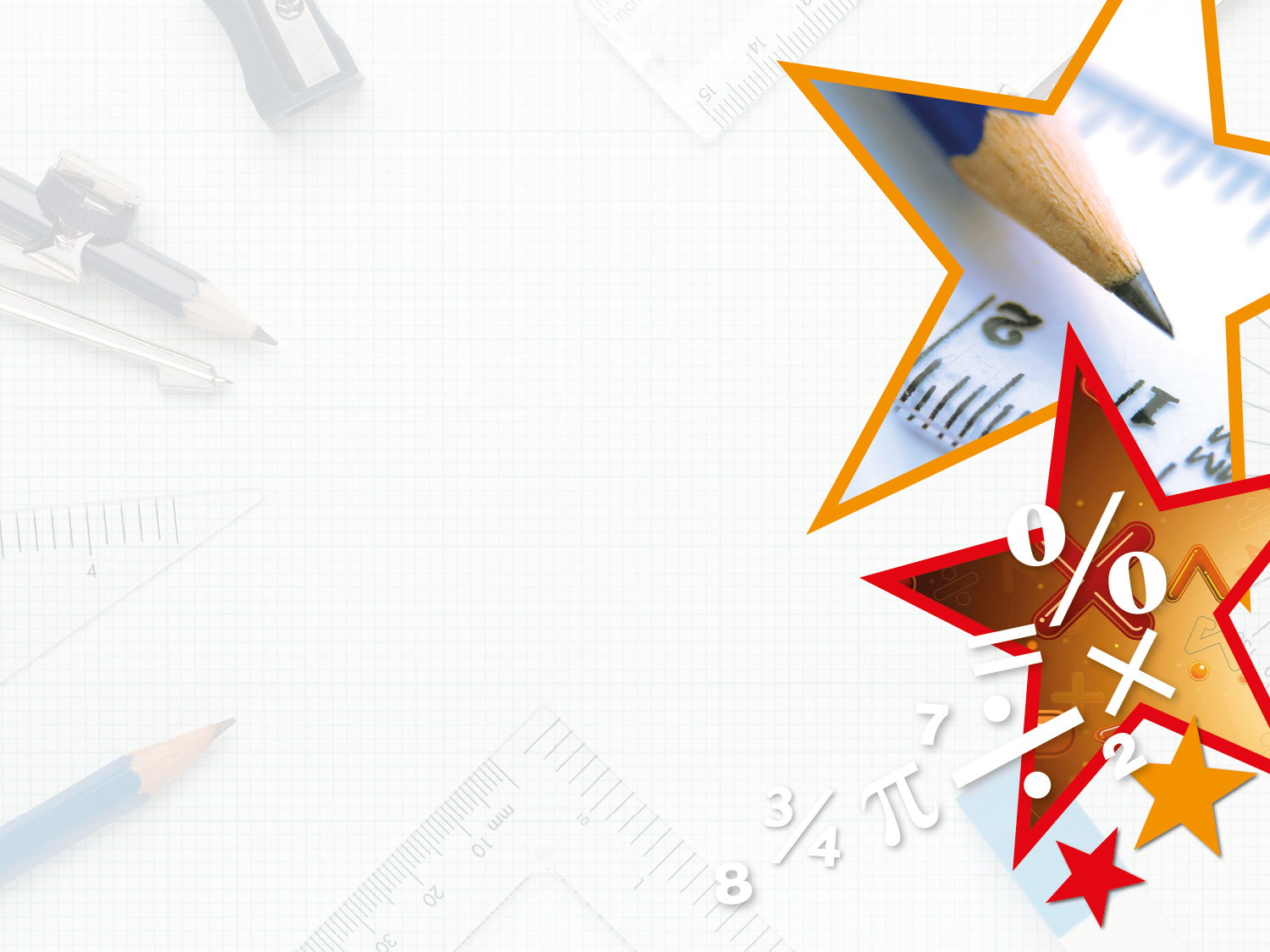 Varied Fluency 1

Use the formal multiplication method to complete the calculation below.
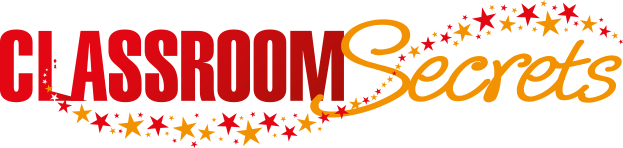 © Classroom Secrets Limited 2018
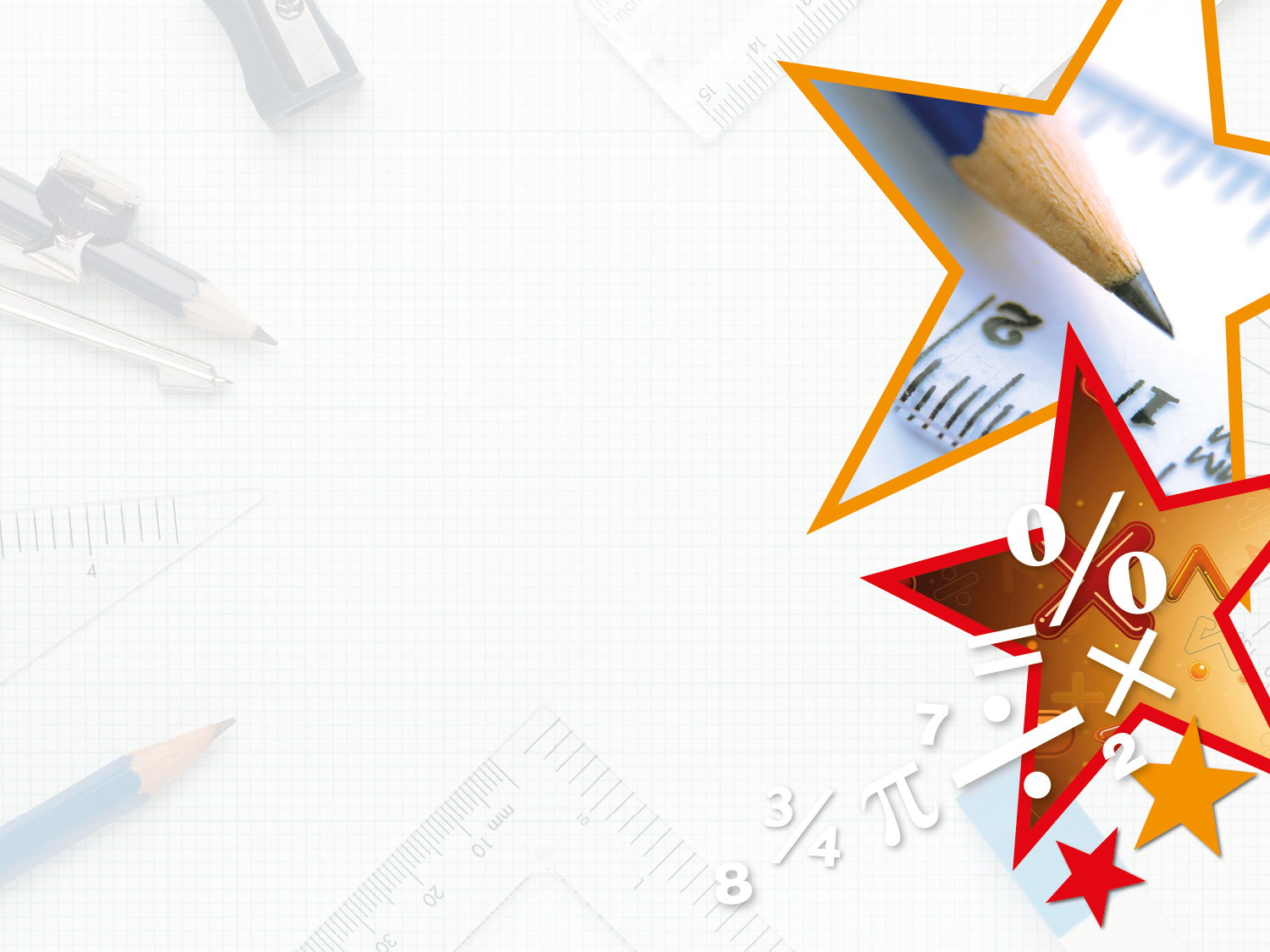 Varied Fluency 1

Use the formal multiplication method to complete the calculation below.
2
1
1
1
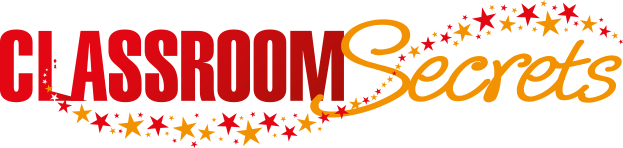 © Classroom Secrets Limited 2018
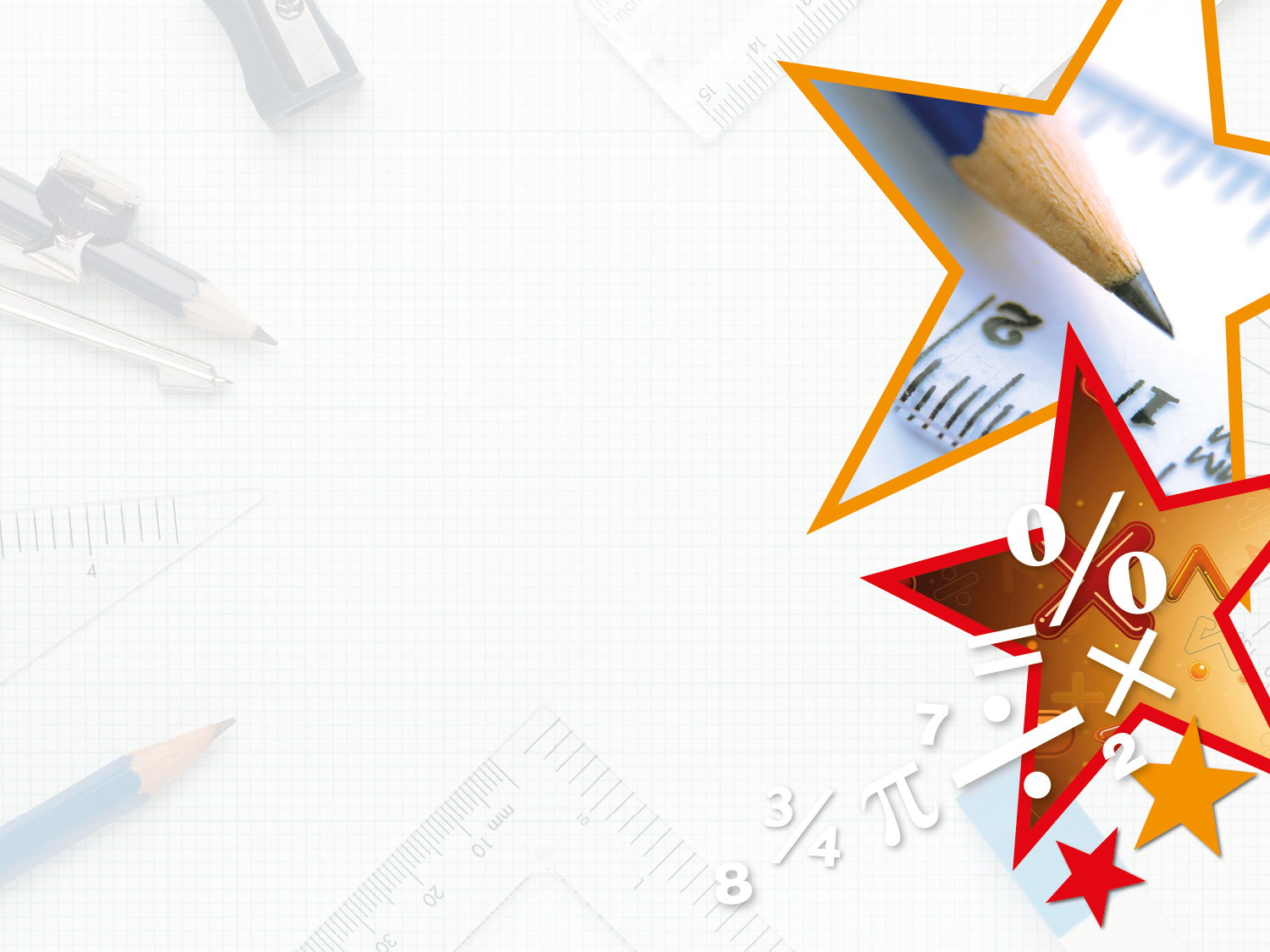 Varied Fluency 2

Complete the calculations below.












Which has the larger answer?
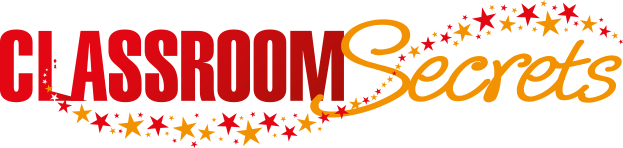 © Classroom Secrets Limited 2018
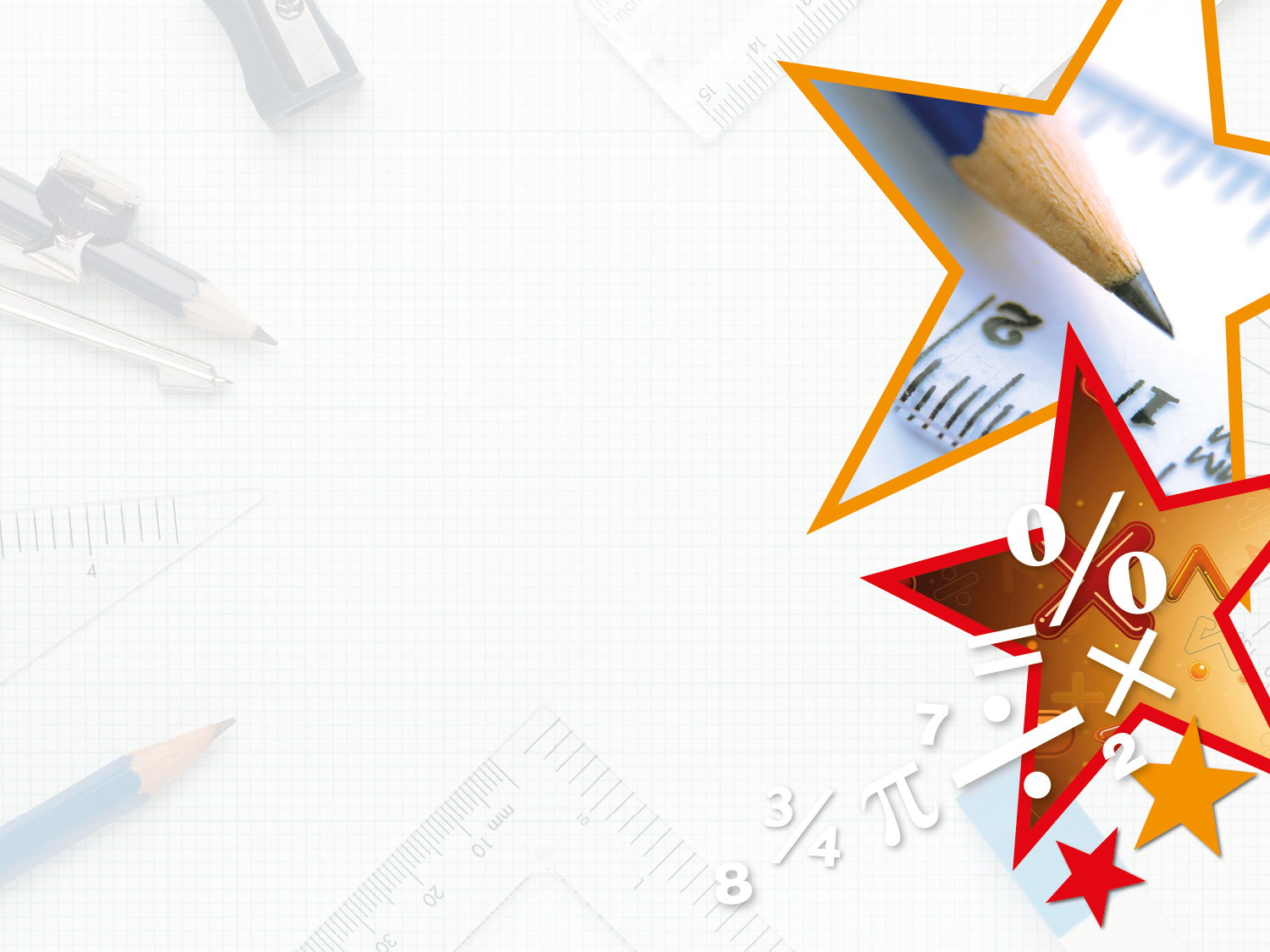 Varied Fluency 2

Complete the calculations below.












Which has the larger answer?  

A has the larger answer.
1
2
1
1
1
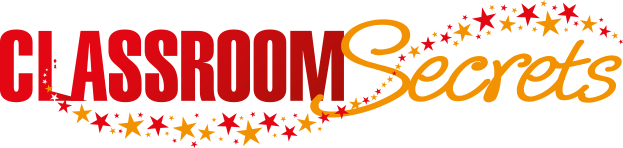 © Classroom Secrets Limited 2018
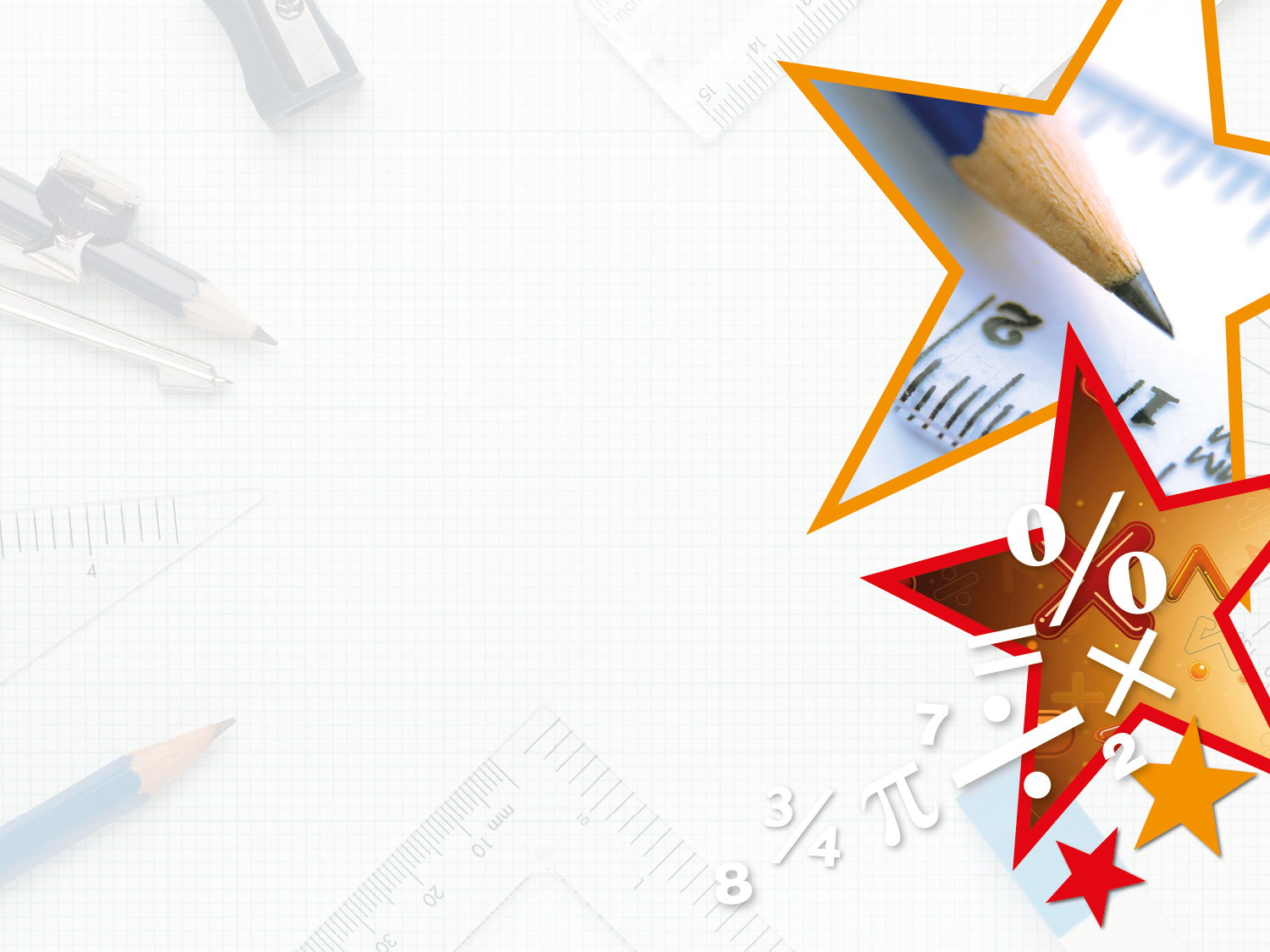 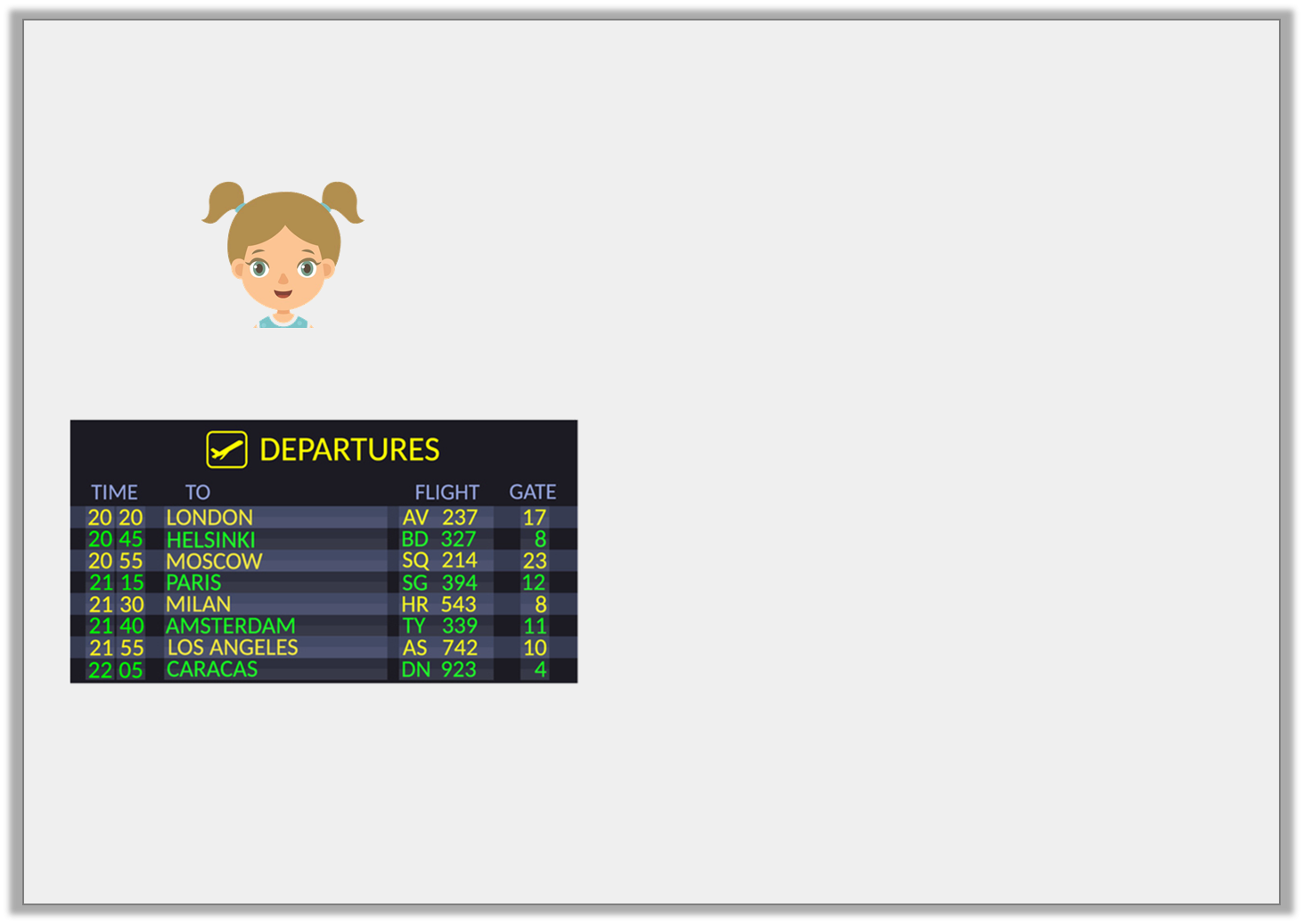 Varied Fluency 3

Lara says, 















What is the area of the check-in zone?
The area of the check-in zone is twice as big as the area of the information board.
365cm
94cm
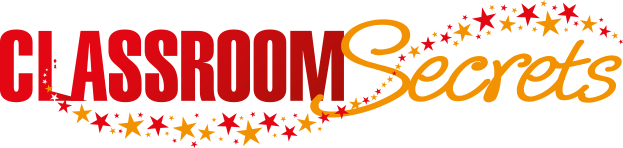 © Classroom Secrets Limited 2018
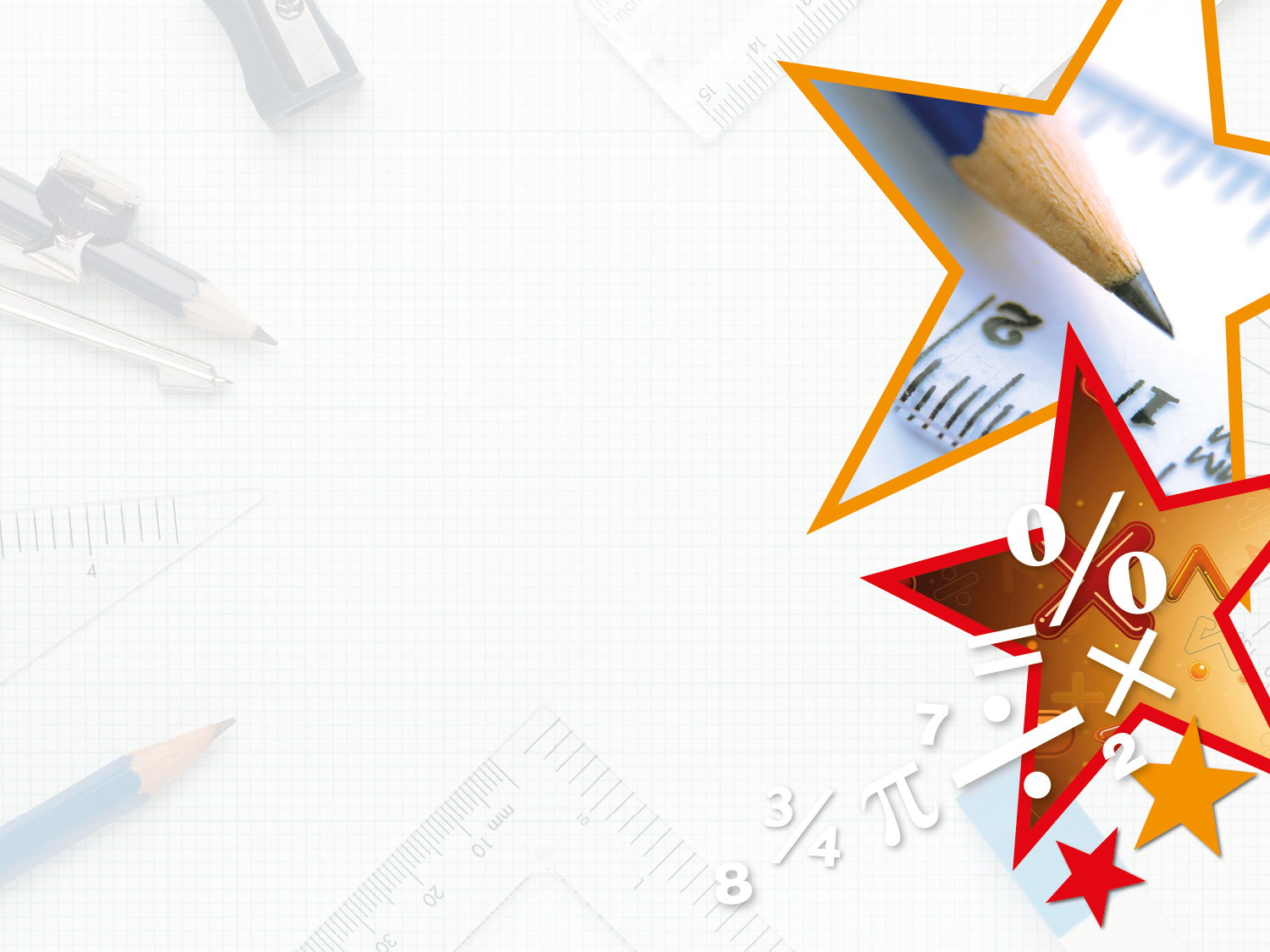 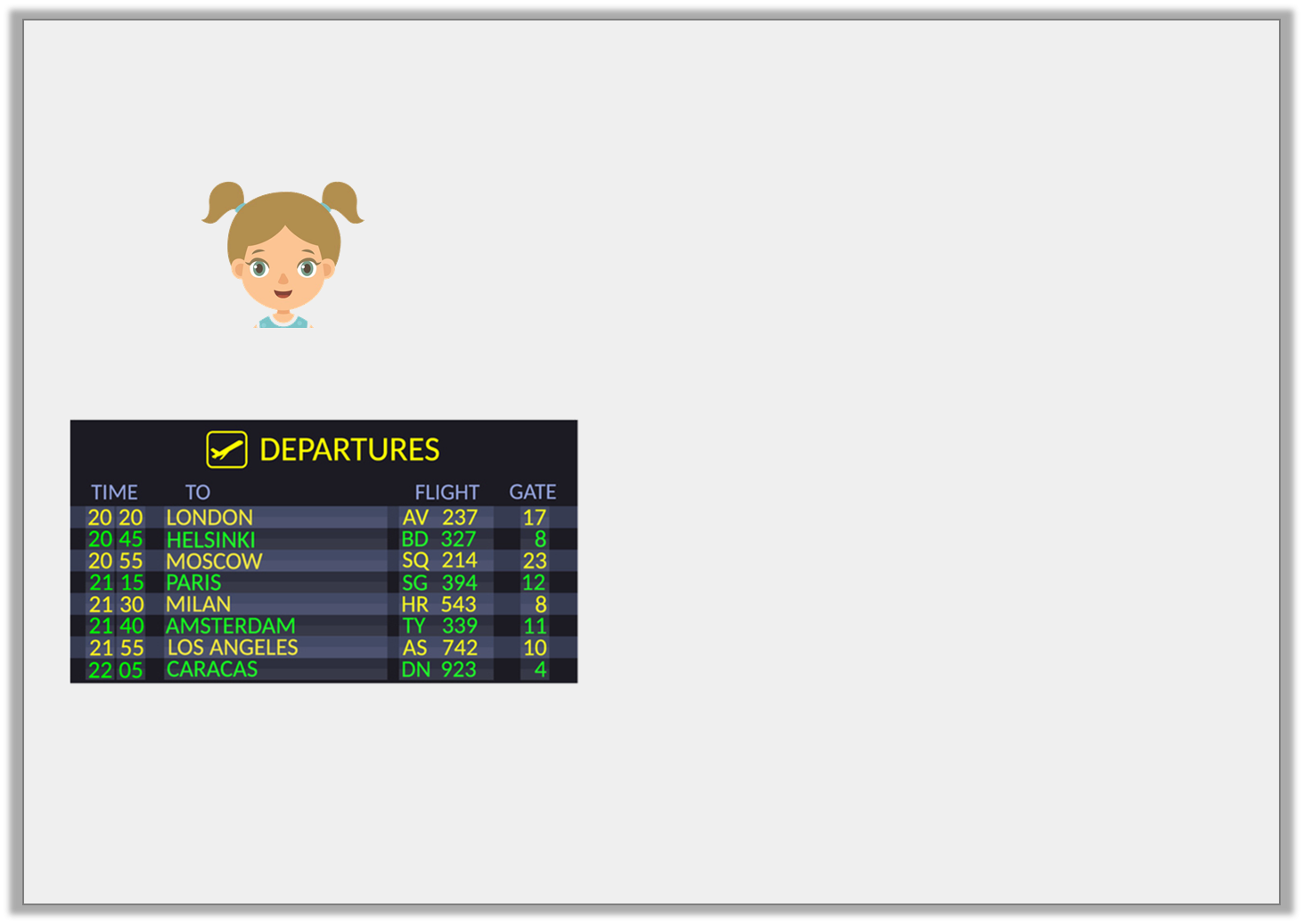 Varied Fluency 3

Lara says, 















What is the area of the check-in zone? 34,310 x 2 = 68,620cm²
The area of the check-in zone is twice as big as the area of the information board.
365cm
94cm
2
2
5
4
1
1
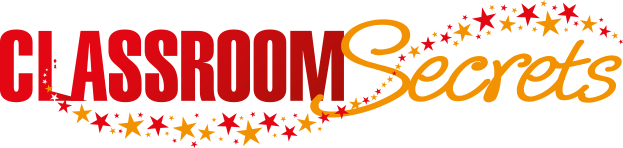 © Classroom Secrets Limited 2018
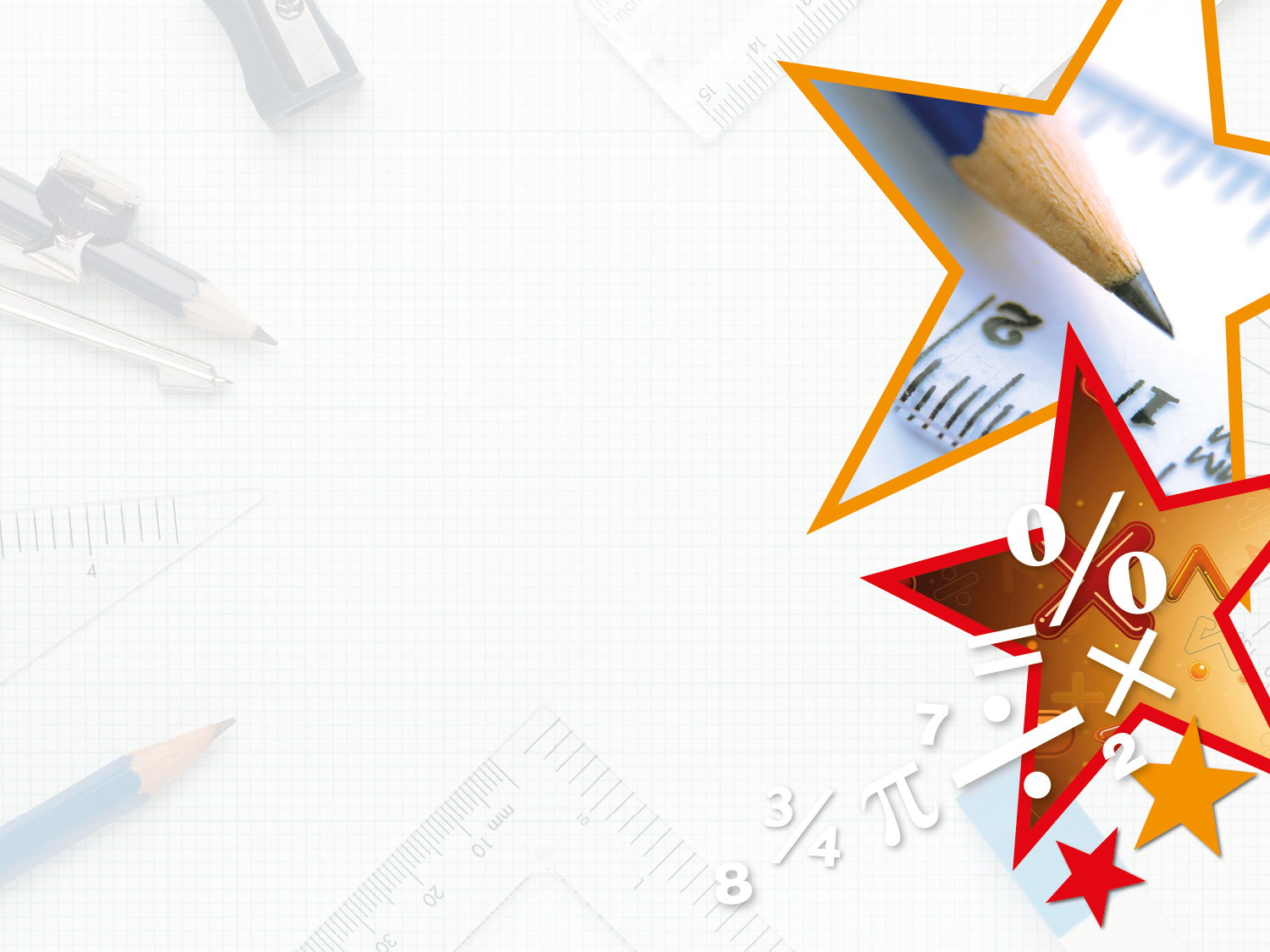 Problem Solving 1

Gemma and Oliwier are working on the same calculations. They get different answers.












Who is correct?
2
2
1
1
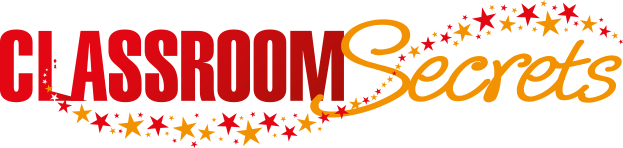 © Classroom Secrets Limited 2018
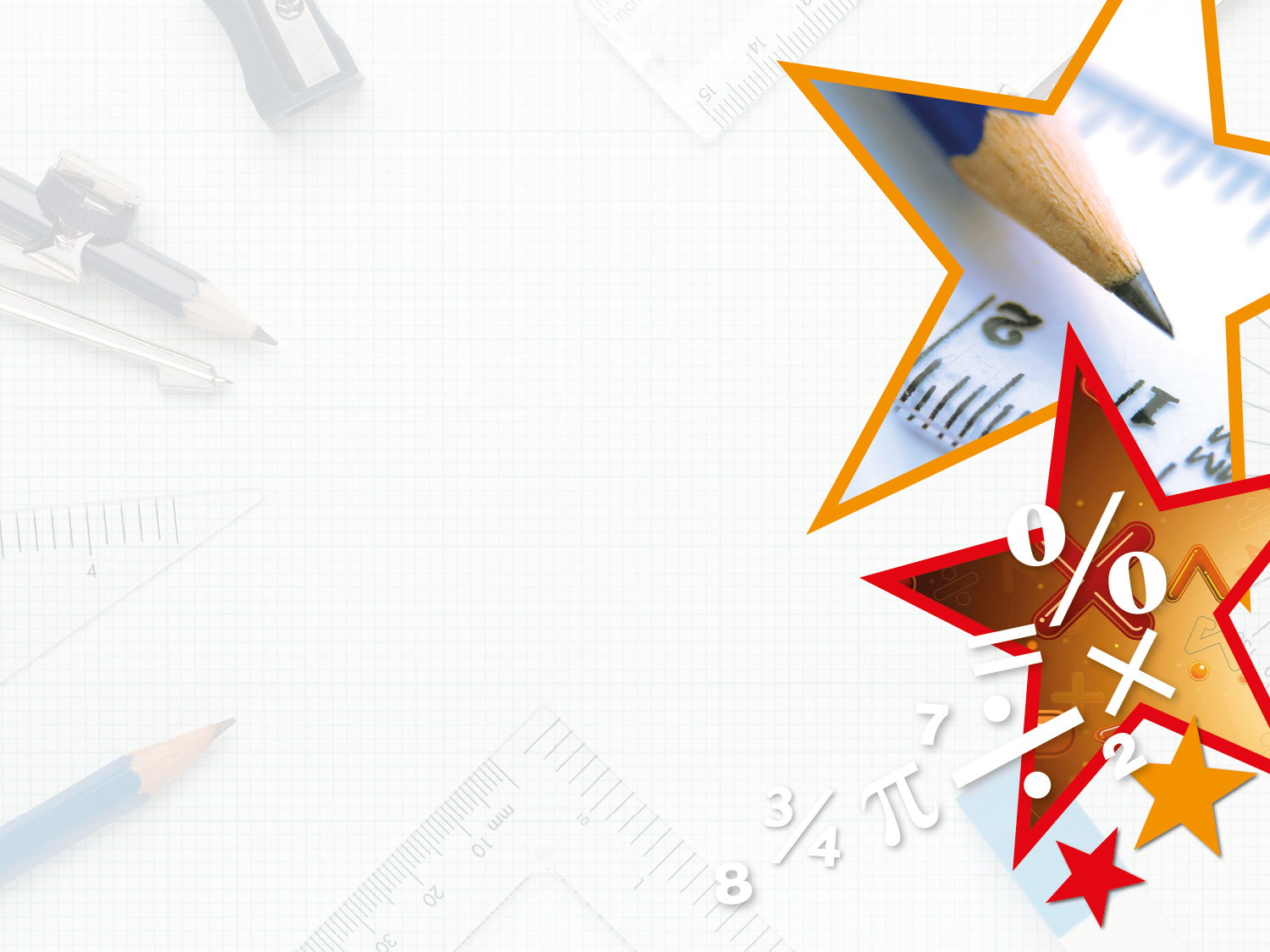 Problem Solving 1

Gemma and Oliwier are working on the same calculations. They get different answers.












Who is correct? 
Oliwier is correct. 406 x 24 = 9,744.
2
2
1
1
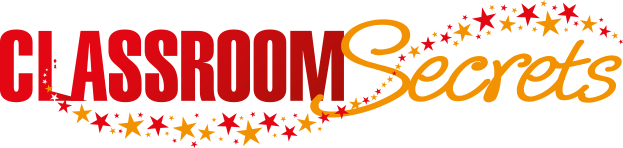 © Classroom Secrets Limited 2018
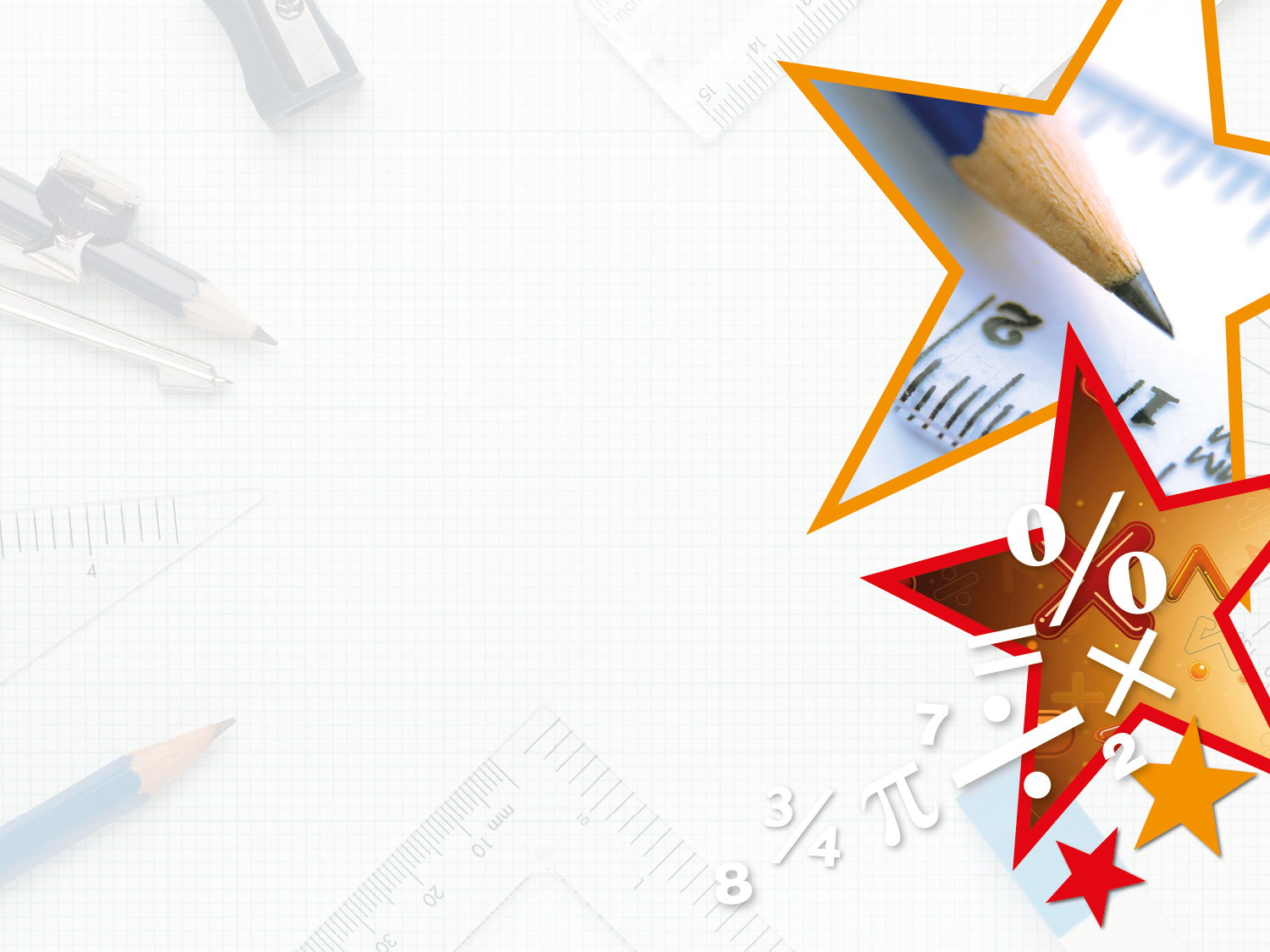 Problem Solving 2

Complete the calculation so that calculation A is greater than calculation B.
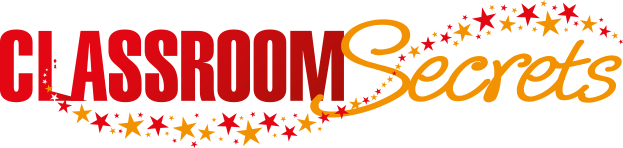 © Classroom Secrets Limited 2018
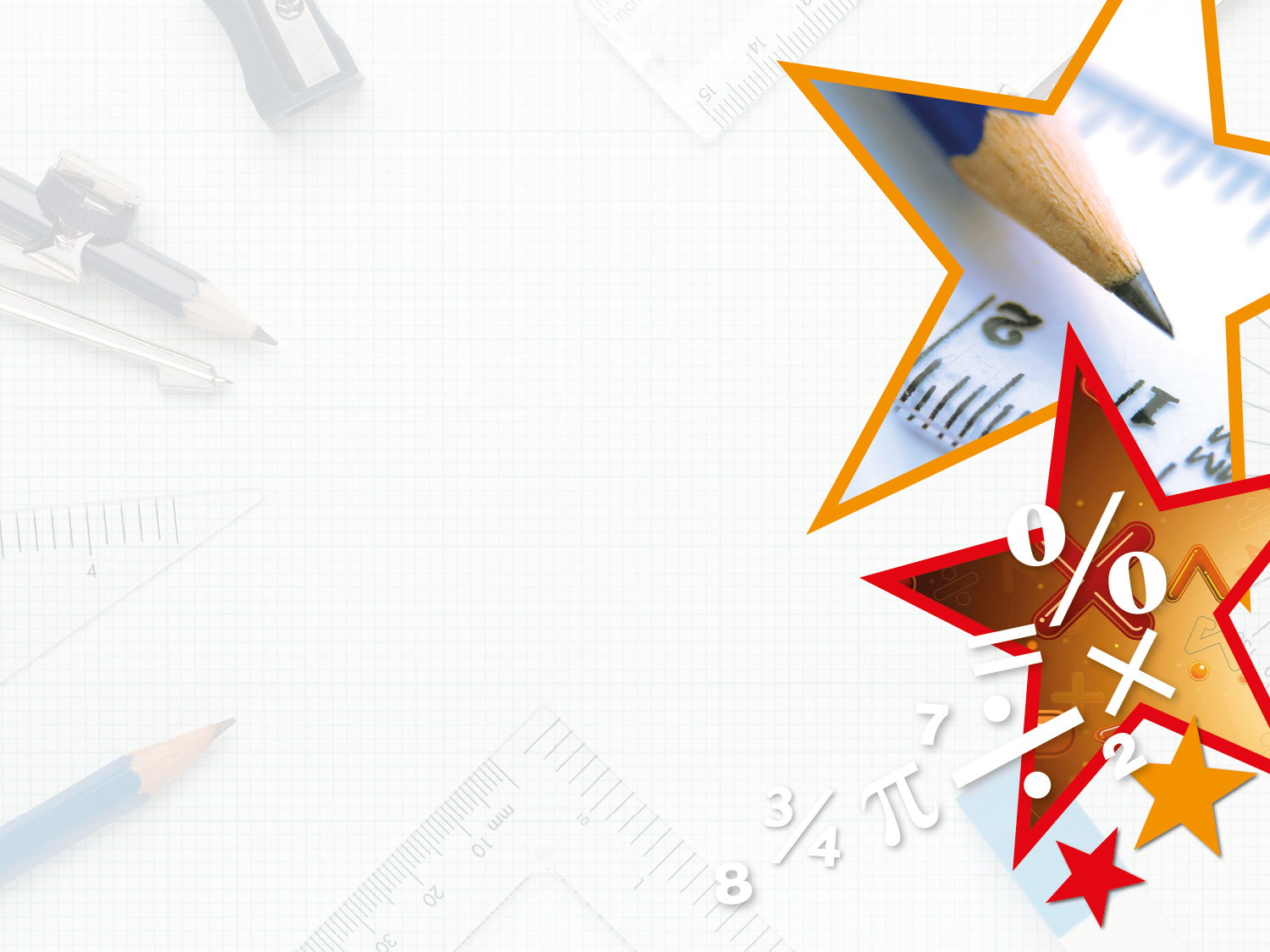 Problem Solving 2

Complete the calculation so that calculation A is greater than calculation B. 











Various possible answers, for example:

612 x 25 = 15,300
1
2
6
2
5
1
1
1
1
1
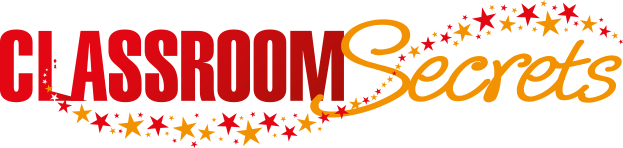 © Classroom Secrets Limited 2018
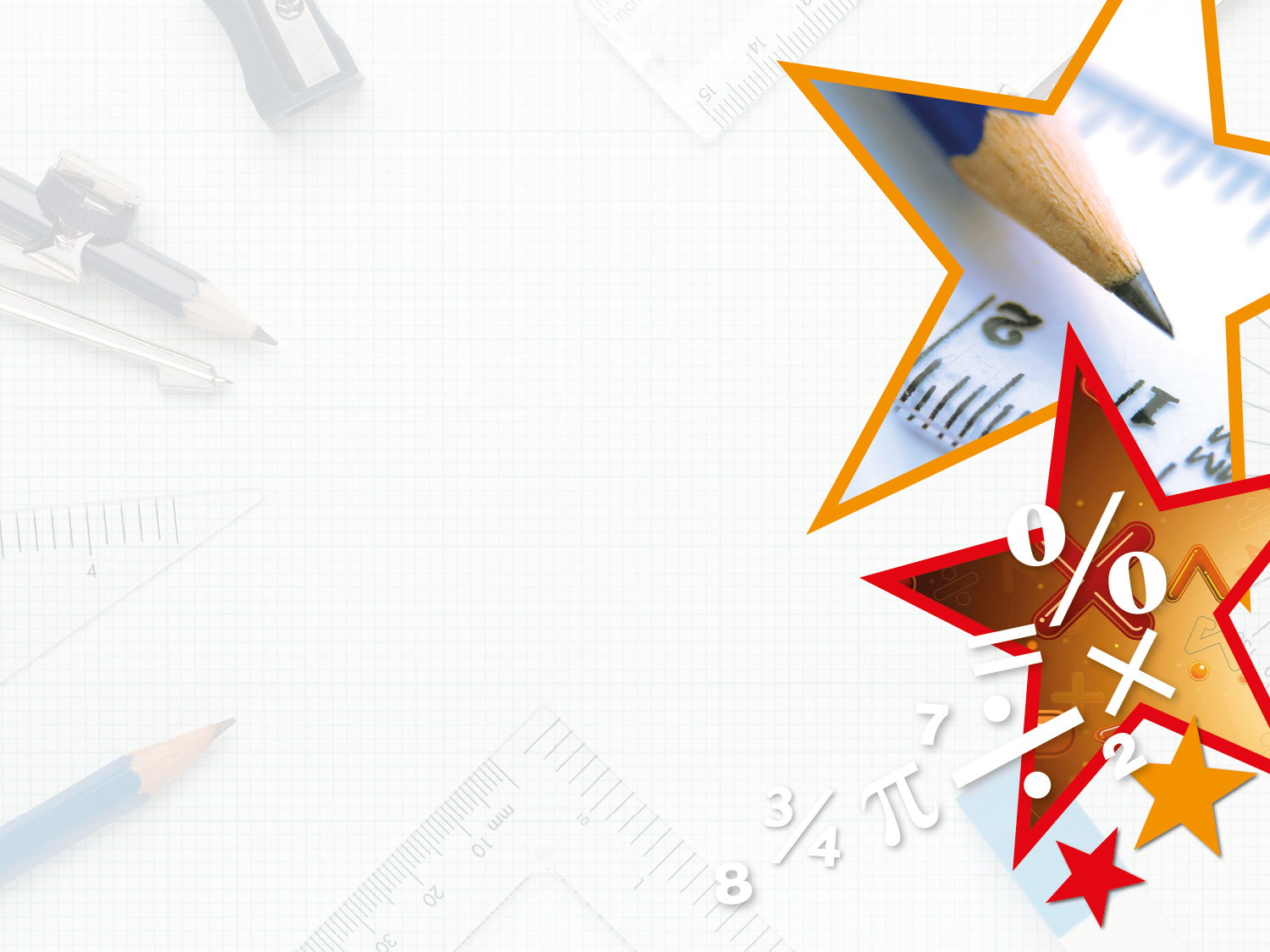 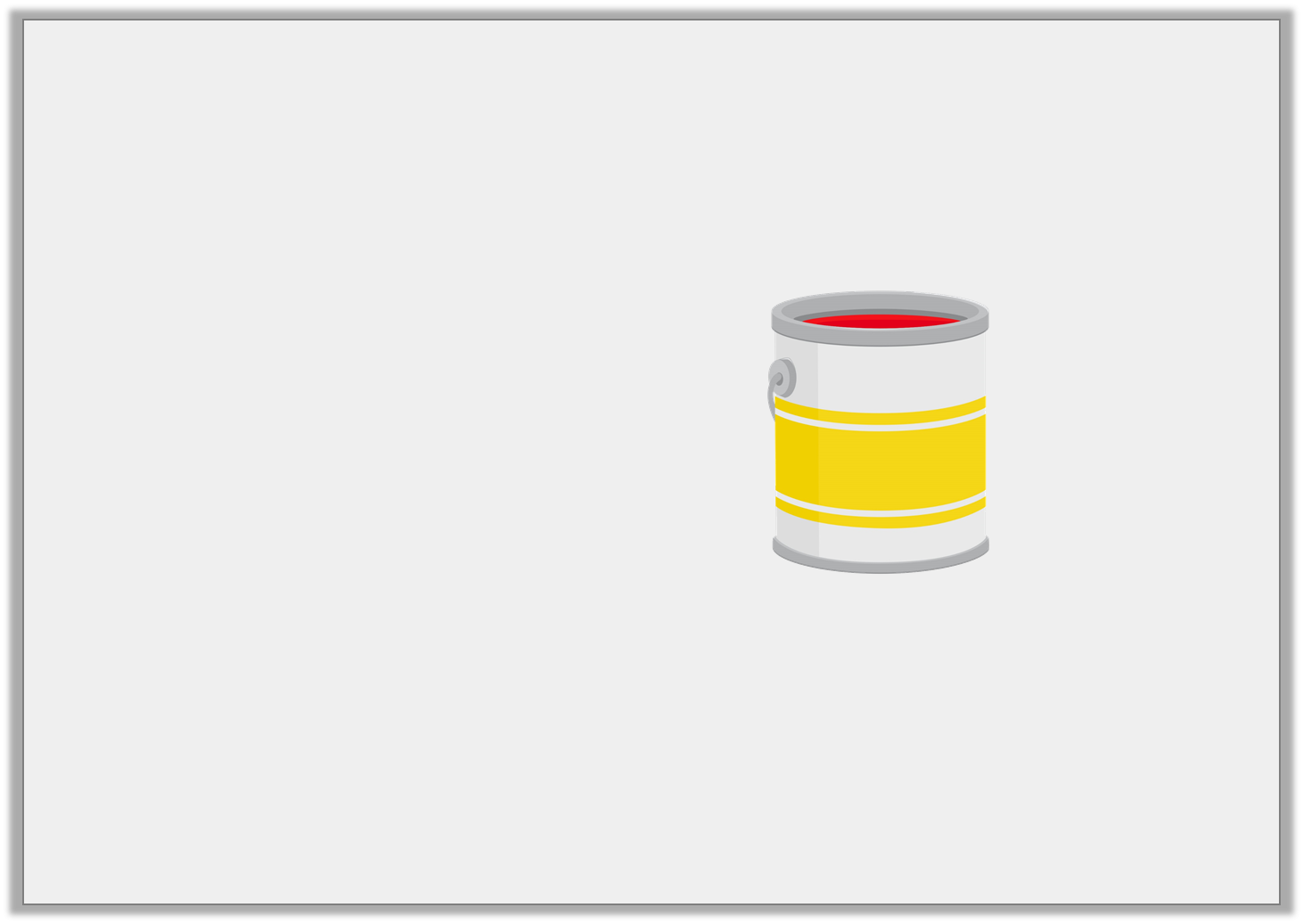 Reasoning 1

Karl is painting his door red. One tin covers an area of 10,000cm². The door is 198cm x 76cm. 











He thinks he needs to buy 15 tins. Is he correct? Explain your answer.
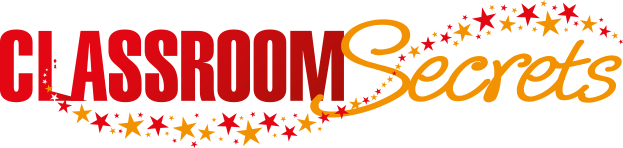 © Classroom Secrets Limited 2018
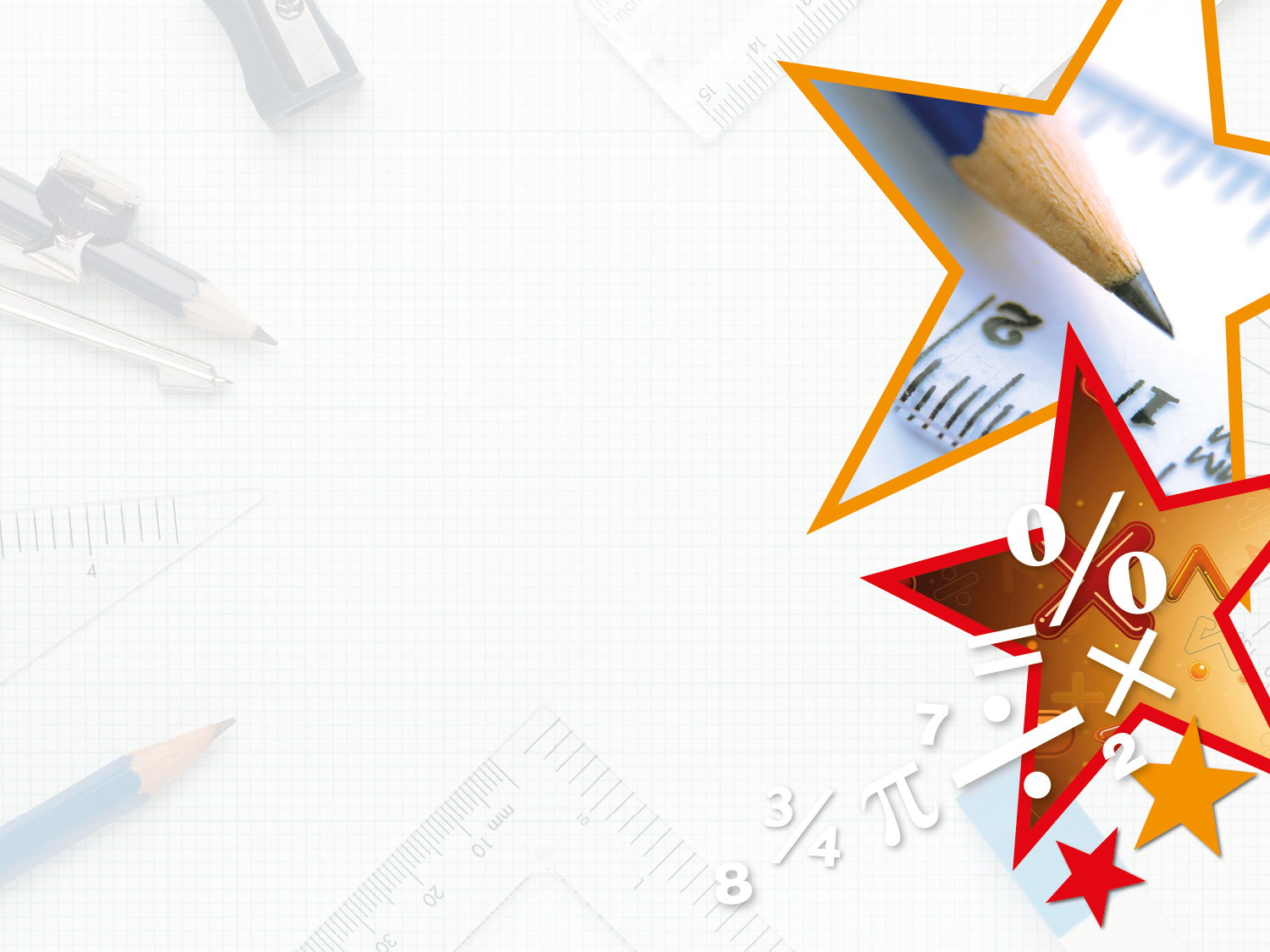 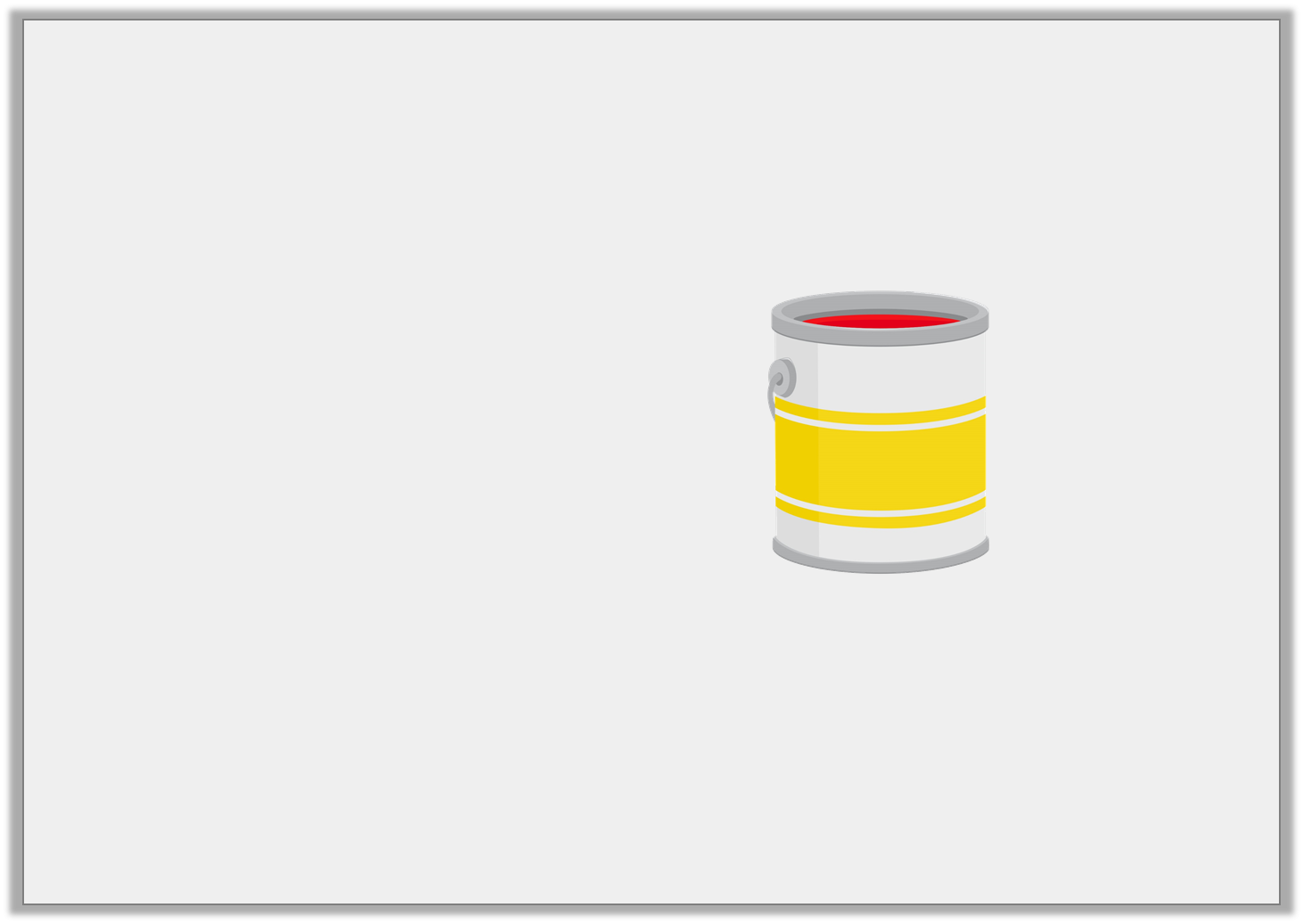 Reasoning 1

Karl is painting his door red. One tin covers an area of 10,000cm². The door is 198cm x 76cm. 











He thinks he needs to buy 15 tins. Is he correct? Explain your answer. 
Karl is not correct because …
5
4
6
5
1
1
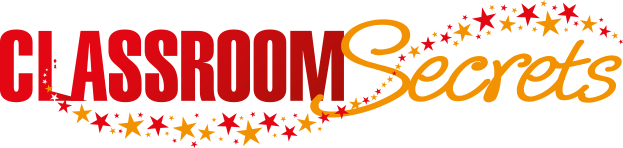 © Classroom Secrets Limited 2018
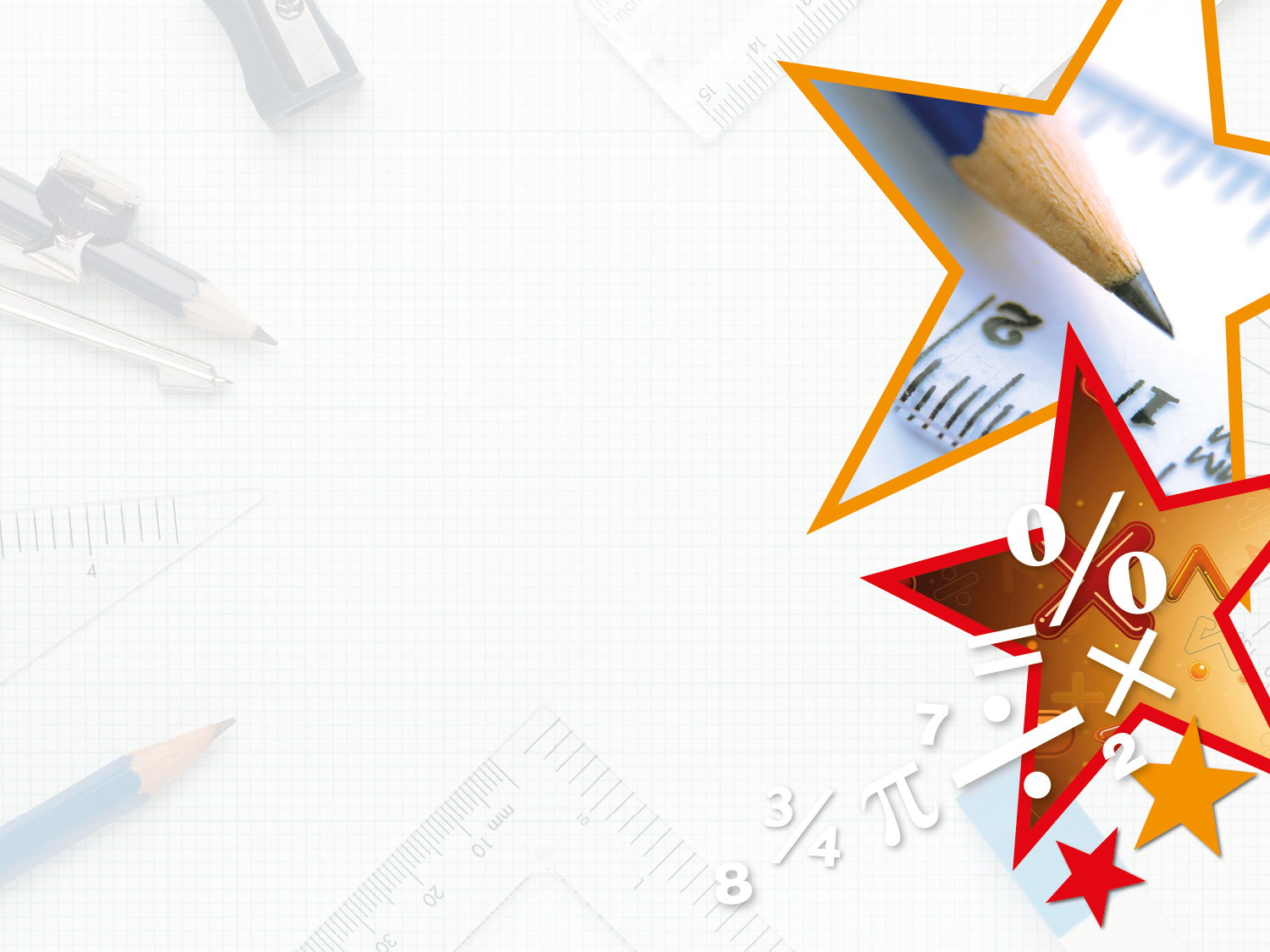 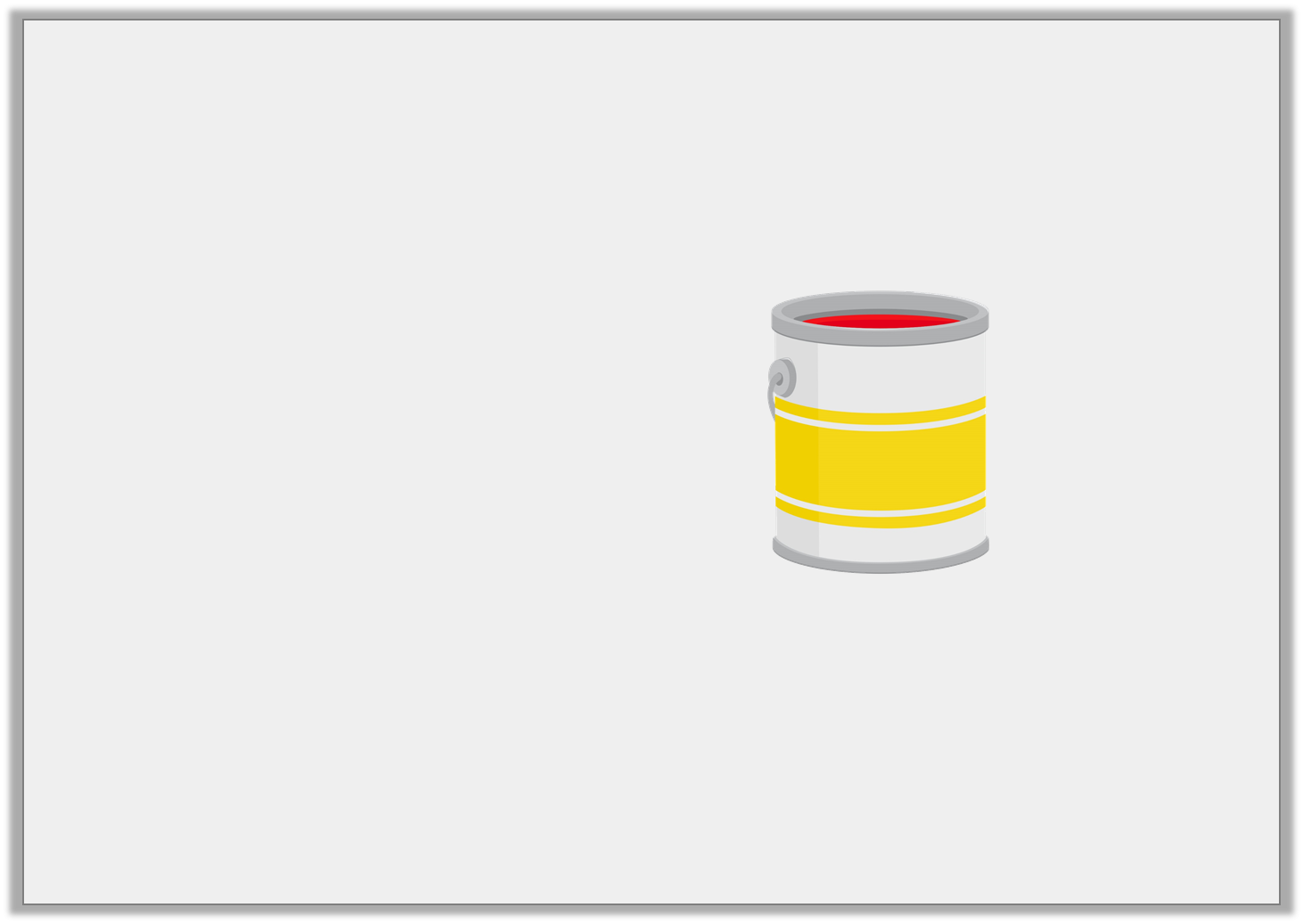 Reasoning 1

Karl is painting his door red. One tin covers an area of 10,000cm². The door is 198cm x 76cm. 











He thinks he needs to buy 15 tins. Is he correct? Explain your answer. 
Karl is not correct because 198 x 76 = 15,048 so Karl needs to buy 2 tins.
5
4
6
5
1
1
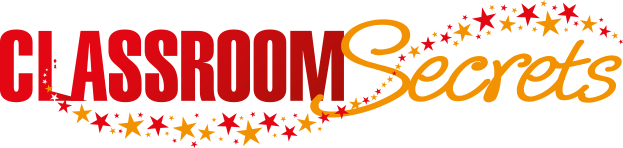 © Classroom Secrets Limited 2018